Great Lakes Region 
Pony Clubs 
2020

LEG CONFORMATION 
PICTURE CHALLENGE
Directions for this Challenge….
Take a picture of any horses LEG; front and/or hind legs
It can be a picture of your own horse or someone else’s horse.   It is OK to scroll through your pictures on your phone and/or social media to insert the picture into this challenge.
No people should be in the picture
Best to have a picture even with the ground
Crop the picture to zoom in on the leg.   If you are not sure how to crop the picture I can do that later.
Include Conformation Fault - it is OK if you do not know the conformation fault; the goal is to get as many leg conformation pictures as possible
Include the abbreviation for your Pony Club ie:  GRPC, SSPC, RLPC, TBPC, etc
Insert 1 - 5 pictures 
Sample on next slide
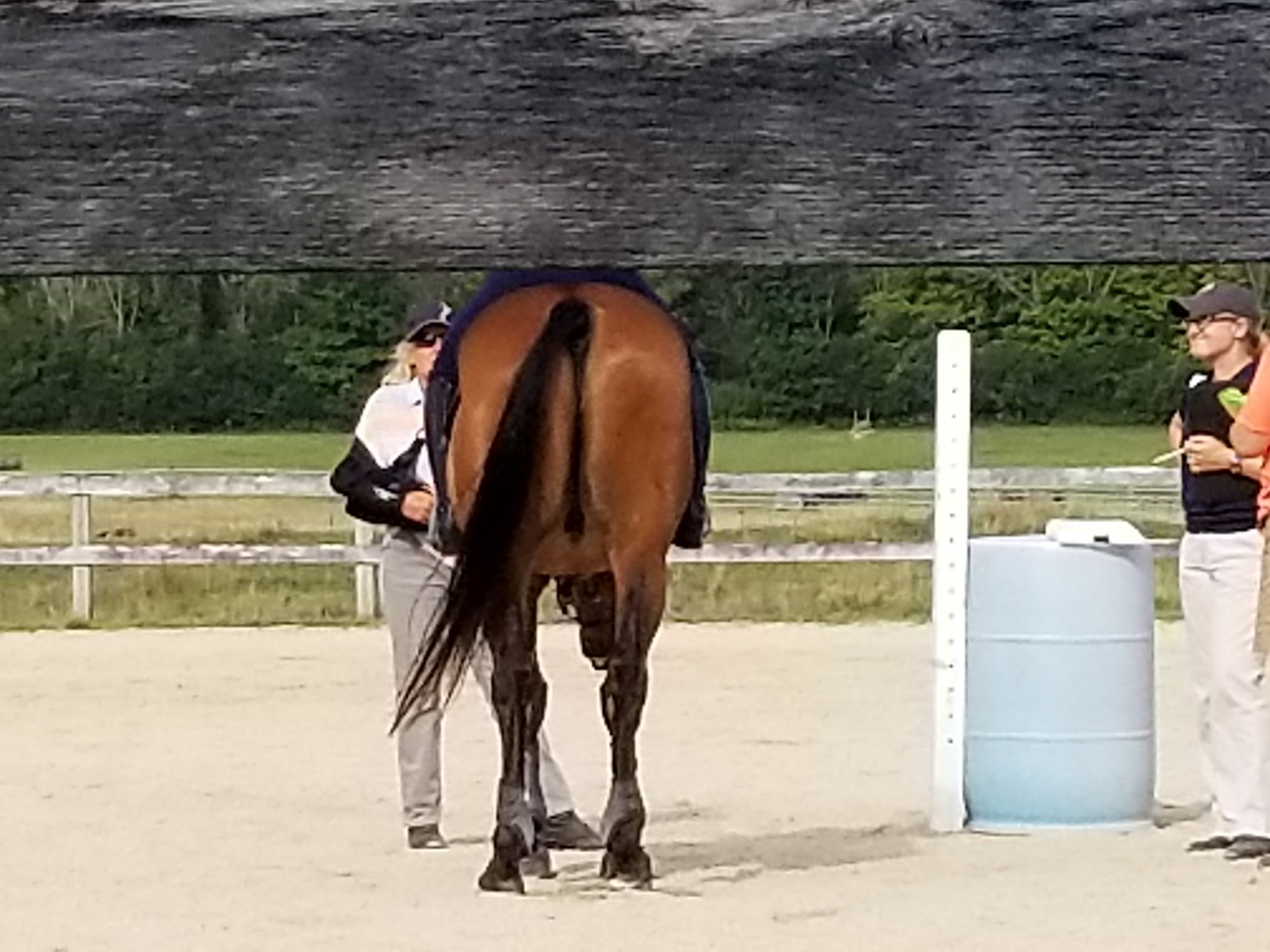 Conformation Fault 
(if you are not sure of the fault that is OK)
OHPC
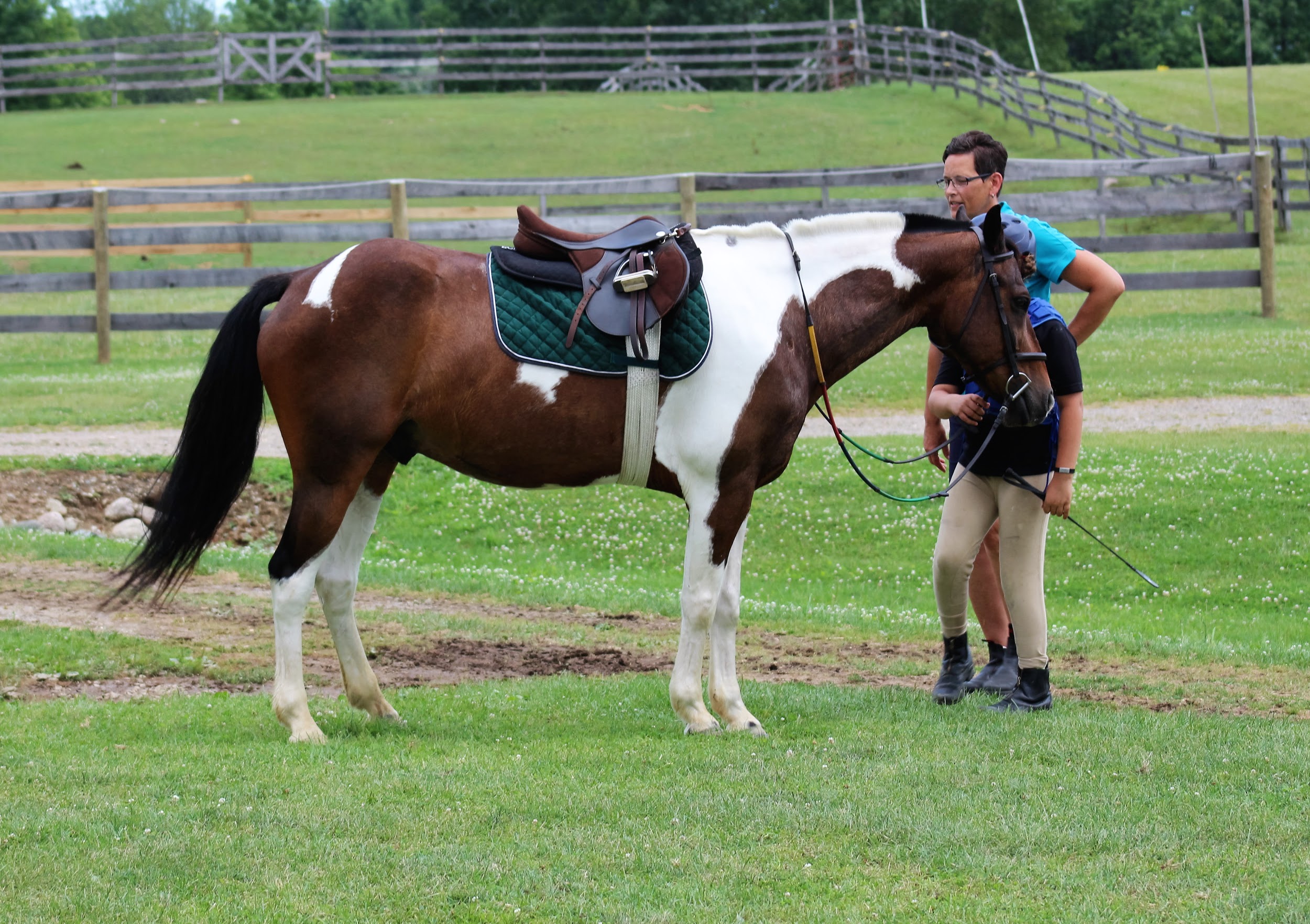 Conformation Fault 
(if you are not sure of the fault that is OK)
GLR
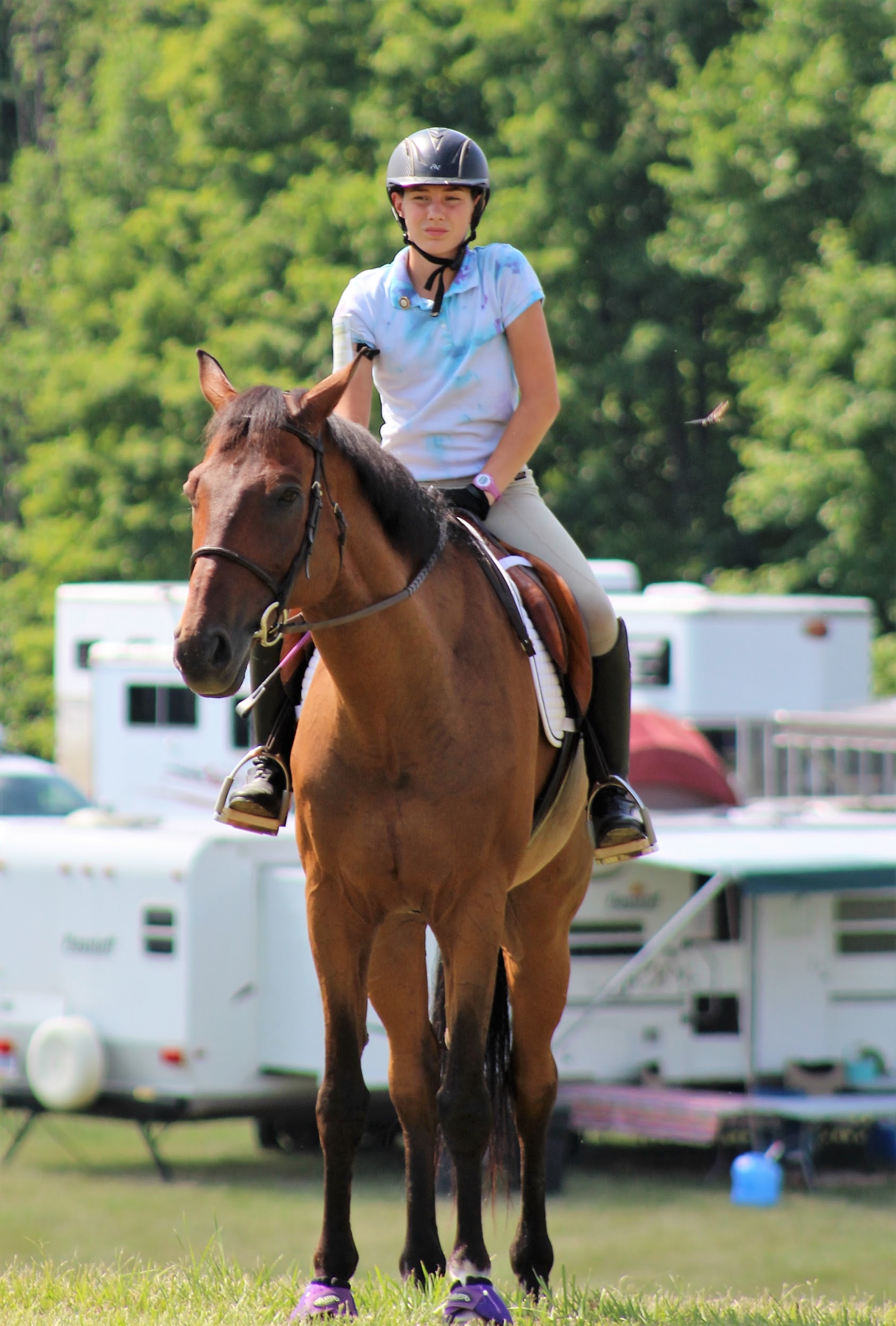 Conformation Fault 
(if you are not sure of the fault that is OK)
GLR
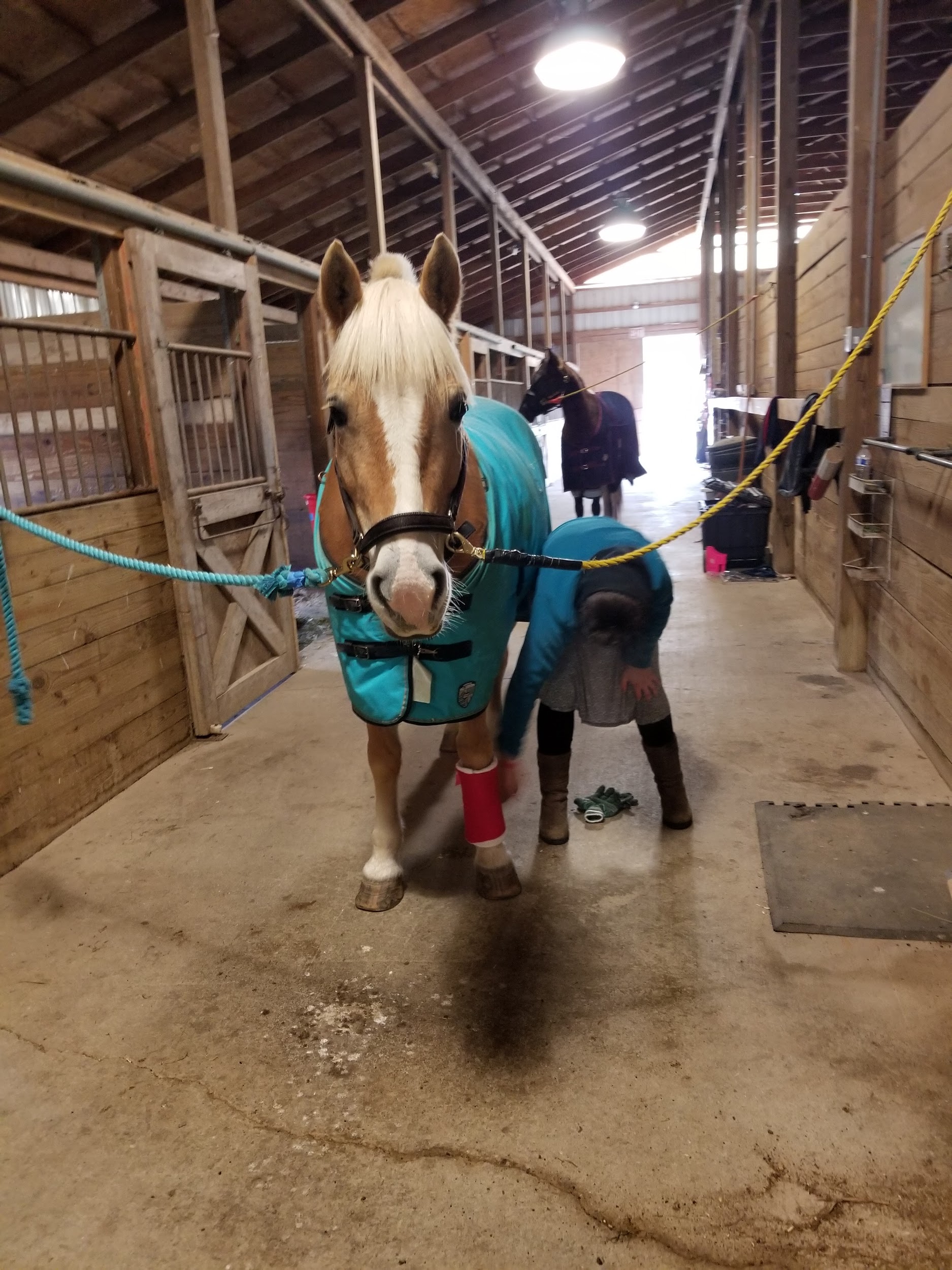 Conformation Fault 
(if you are not sure of the fault that is OK)
CLUB
Conformation Fault 
(if you are not sure of the fault that is OK)
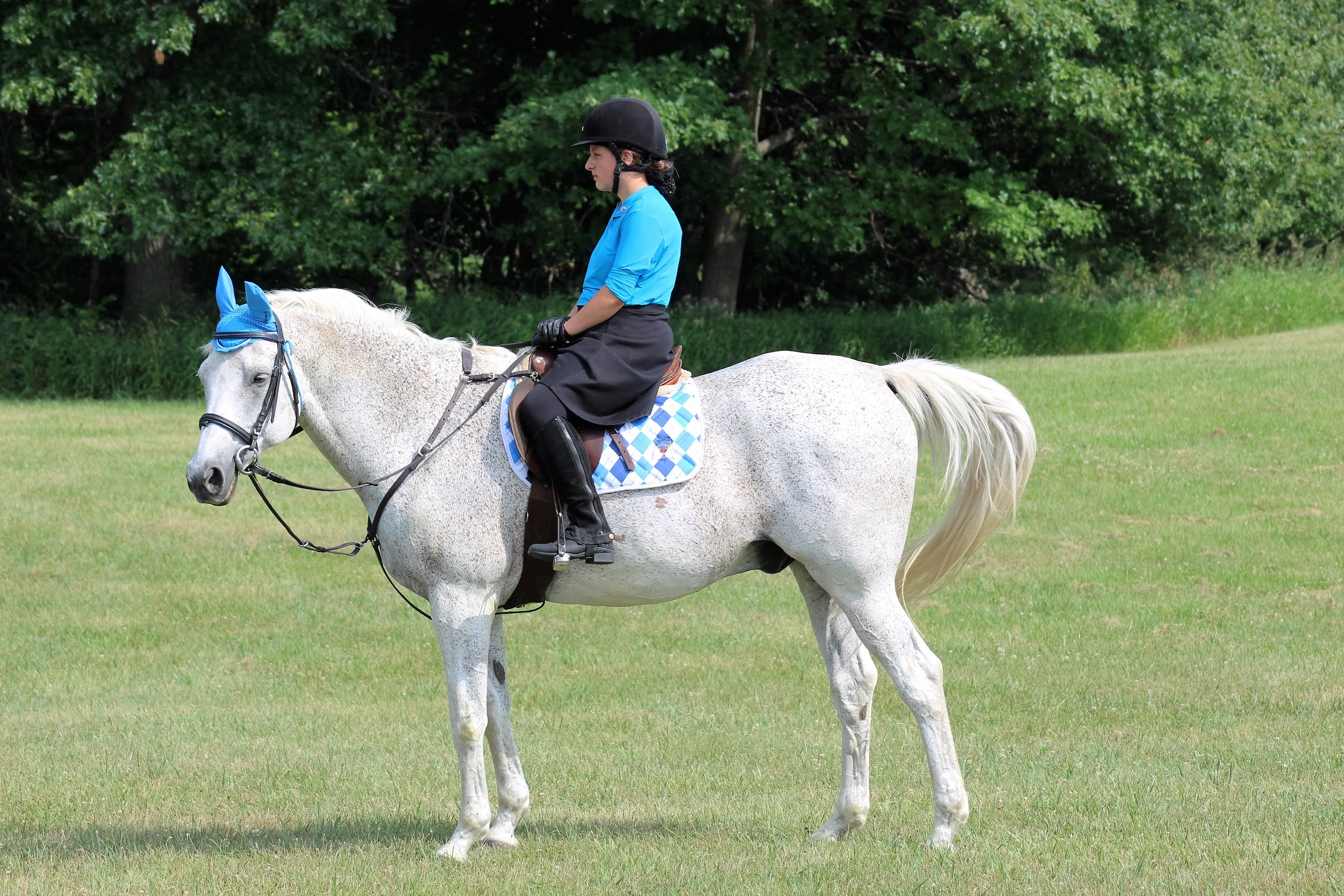 GLR
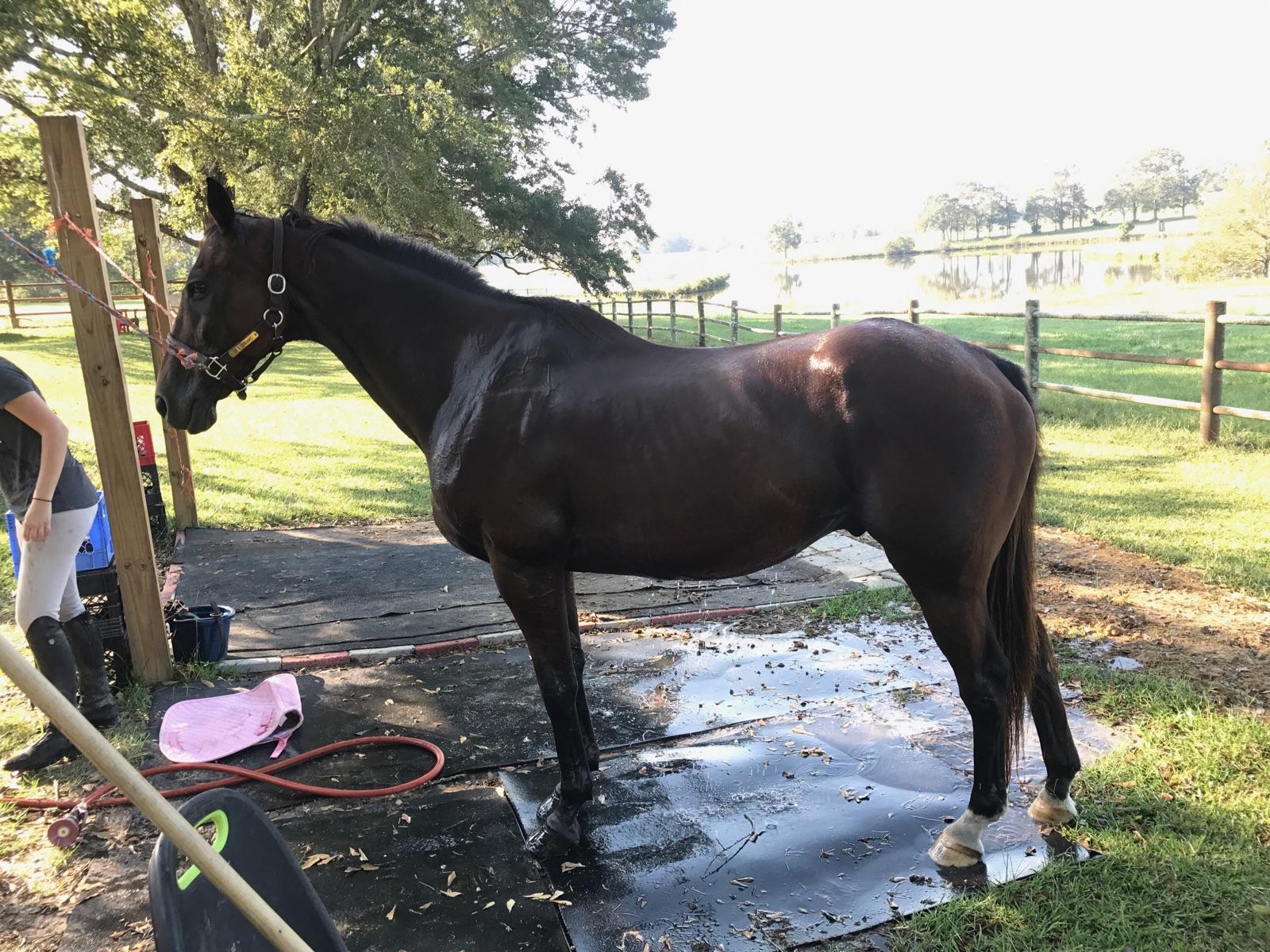 Conformation Fault
OHPC
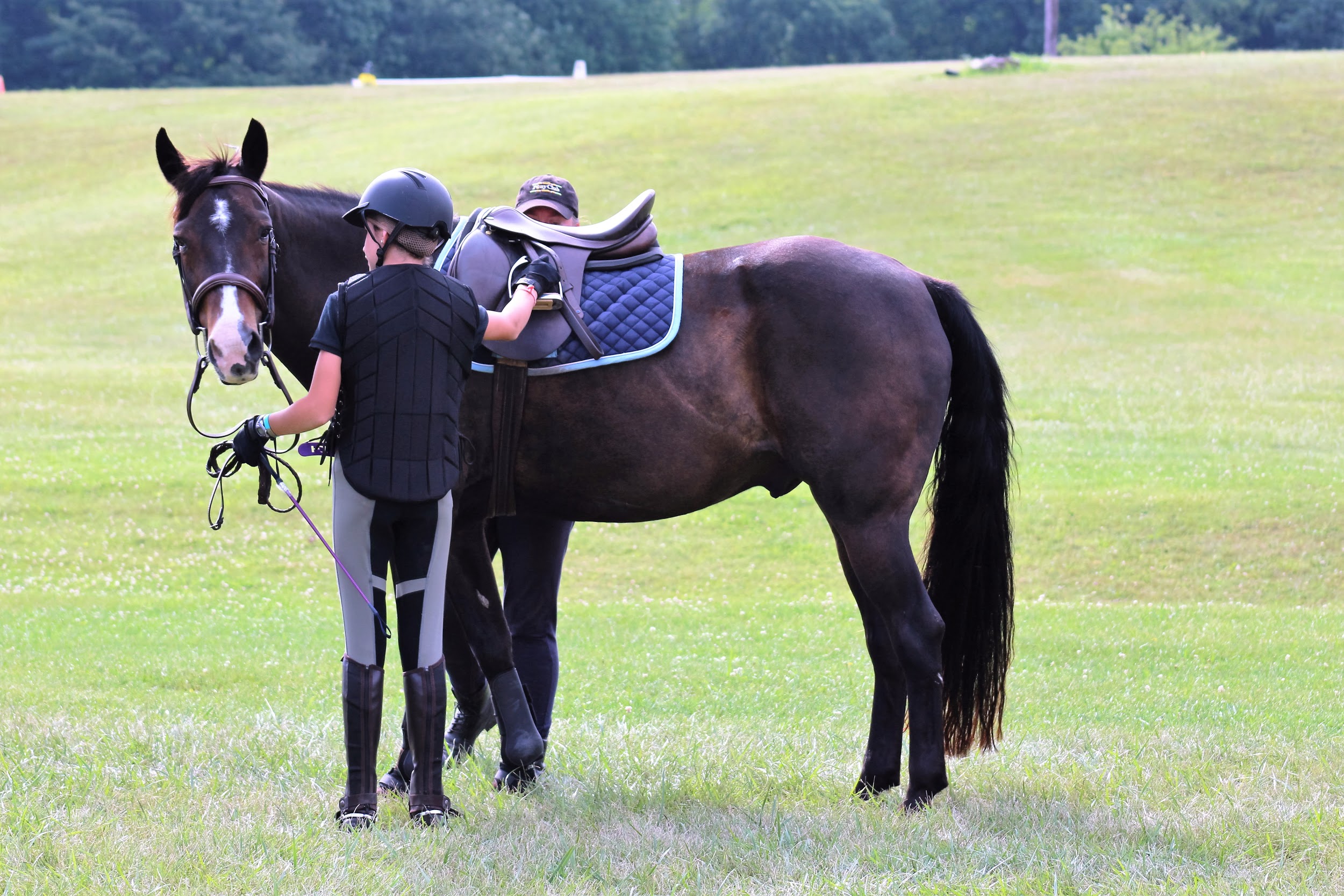 Conformation Fault 
(if you are not sure of the fault that is OK)
CLUB
Conformation Fault 
(if you are not sure of the fault that is OK)
CLUB
Conformation Fault 
(if you are not sure of the fault that is OK)
CLUB
Conformation Fault 
(if you are not sure of the fault that is OK)
CLUB
Conformation Fault 
(if you are not sure of the fault that is OK)
CLUB
Conformation Fault 
(if you are not sure of the fault that is OK)
CLUB
Conformation Fault 
(if you are not sure of the fault that is OK)
CLUB
Conformation Fault 
(if you are not sure of the fault that is OK)
CLUB
Conformation Fault 
(if you are not sure of the fault that is OK)
CLUB
Conformation Fault 
(if you are not sure of the fault that is OK)
CLUB
Conformation Fault 
(if you are not sure of the fault that is OK)
CLUB
Conformation Fault 
(if you are not sure of the fault that is OK)
CLUB
Conformation Fault 
(if you are not sure of the fault that is OK)
CLUB
Conformation Fault 
(if you are not sure of the fault that is OK)
CLUB
Conformation Fault 
(if you are not sure of the fault that is OK)
CLUB
Conformation Fault 
(if you are not sure of the fault that is OK)
CLUB
Conformation Fault 
(if you are not sure of the fault that is OK)
CLUB
Conformation Fault 
(if you are not sure of the fault that is OK)
CLUB
Conformation Fault 
(if you are not sure of the fault that is OK)
CLUB
Conformation Fault 
(if you are not sure of the fault that is OK)
CLUB
Conformation Fault 
(if you are not sure of the fault that is OK)
CLUB
Conformation Fault 
(if you are not sure of the fault that is OK)
CLUB
Conformation Fault 
(if you are not sure of the fault that is OK)
CLUB
Conformation Fault 
(if you are not sure of the fault that is OK)
CLUB
Conformation Fault 
(if you are not sure of the fault that is OK)
CLUB
Conformation Fault 
(if you are not sure of the fault that is OK)
CLUB
Conformation Fault 
(if you are not sure of the fault that is OK)
CLUB
Conformation Fault 
(if you are not sure of the fault that is OK)
CLUB
Conformation Fault 
(if you are not sure of the fault that is OK)
CLUB
Conformation Fault 
(if you are not sure of the fault that is OK)
CLUB
Conformation Fault 
(if you are not sure of the fault that is OK)
CLUB
Conformation Fault 
(if you are not sure of the fault that is OK)
CLUB
Conformation Fault 
(if you are not sure of the fault that is OK)
CLUB
Conformation Fault 
(if you are not sure of the fault that is OK)
CLUB
Conformation Fault 
(if you are not sure of the fault that is OK)
CLUB
Conformation Fault 
(if you are not sure of the fault that is OK)
CLUB
Conformation Fault 
(if you are not sure of the fault that is OK)
CLUB
Conformation Fault 
(if you are not sure of the fault that is OK)
CLUB
Conformation Fault 
(if you are not sure of the fault that is OK)
CLUB
Conformation Fault 
(if you are not sure of the fault that is OK)
CLUB
Conformation Fault 
(if you are not sure of the fault that is OK)
CLUB
Conformation Fault 
(if you are not sure of the fault that is OK)
CLUB